Contract Of Agency
Dr. Manish dadhich
PhD. M.Com, NET
M.B.A., NET, SET
Agent
According to Sec 182 defines an ‘Agent’ as “a person employed to do any act for another or to represent another in dealings with third person”. The person for whom such act is done or who is represented is called the principal. 

The relationship between the agent and the principal is called “agency”
Contract of Agency
Is a contract whereby one person (agent) is engaged or employed to do an act for and on behalf of another (principal) or to bring that another person (principal) into legal relationship with  third person. 

Principal : Person engaging or employing another to do an act for him.
Agent : Person so employed or engaged to do an act for another .
Principal Of Agency
Contracts of agency are based on two important principles, namely:
Whatever  a person can do personally shall also be allowed to be done through an agent except in case of contracts involving personal services such as painting, marriage, singing, etc.
 He who does not act through a duly authorized agent does it by himself, i.e., the act of the agent are considered the acts of the principal (Sec. 226)
Who is an agent
Any person who is of the age of majority according to the law to which he is subject and who is of sound mind, may an agent (competent person)
The function of an agent is to bring his principal into connectional relations with third parties. The agent is merely a connecting link between the principal and third parties .
Who may be principal
A principal is the person who employs an agent. He is the person for whom some act is done by an agent or who is represented in dealing with third persons by an agent.( Competent)
Difference Between An Agent And A Servant
Scope of authority: An agent can create a contractual relationship between the principal and third parties. But a servant cannot create contractual relationship between its employer and third parties.
Remuneration:An agent receives commission for his services. A servant is generally paid wages or salary.
On whose behalf: An agent may work for several principals at the same time. A servant can serve only one master at a time
Control: An agent is not subject to direct control and supervision of the principal. He is often discretion. But a servant acts under the direct control and supervision of his master and must follow all his reasonable order.

Liability of principal: The principal is liable for all the wrongful acts of his agent which are within the “scope of his authority.” But the master is bound by the wrongful acts of his servant if done in the course of servant’s employment.
Essentials and legal rules
There should be an agreement between the principal and the agent :Agreement may be: Express or implied
The agent must act in the representative capacity.
The principal must be competent to contract.
Free consent.
The consideration is not necessary.
Intention to create contractual relations.
Creation of Agency
Modes  of creating contract of Agency
By ratification (treaty)
By express authority
By implied authority
By estoppels (otherwise legal
By holding out
By necessity
Agency Classification
Express Agency (sec. 186) – A person may be appointed agent, either by word of mouth or by writing. No particular form is required for appointing an agent.

Implied Agency (sec. 187) - An agency which arises from the conduct, situation or relationships of parties.
3). Agency by Estoppel (sec. 237) – When a person has by his conduct or statements induced others to believe that a certain person is his agent, he is estopped from subsequently denying it.

Ex -   A tells B that he is C’s agent, this he does in the presence of C and within his hearing. C  does not object to the statement of A is actually not his agent. Later B makes a deal with A as agent of C. C shall be bound by this deal.
4) Agency by holding out –  Though part of the law of estoppel, some affirmative conduct by the principal is necessary in creation of agency by holding out.
Ex - A child purchase goods from a shop and desires the shopkeeper to collect payment from his parents later. The parents, though not bound to pay, make the payment. After a few days, the child again makes purchases from the shop on the credit of the parents. The parents would be bound this time because, by making payment earlier without raising any objection, they had held their child out as their agent for making such purchases.
5) Agency of necessity (sec. 189) -  This arises where there is no express or implied appointment of a person as agent for another but he is forced to act on behalf of a particular person.
Ex -  A horse was sent by rail at the destination it was not taken delivery by the owner. The station master had to feed the horse. Held, station master became the agent by necessity and hence the owner must compensate him.
6) Agency by ratification (sec. 197)– Where an agent does an act for his principal but without knowledge or authority or 	where  he exceeds the given authority, the principal is not  held bound by the transaction.
Ex –A buys certain goods on behalf of B. B did not appoint A as his agent. B may upon hearing of the transaction , accept or reject it. If B accepts it, the act is ratified and A has become his agent with retrospective effect.
7) Agency by Operation of Law
An agency is also constituted by operation of law.
A partner is the agent of the firm and the act of the partner to carry on the business of the firm is the usual way binds the firm and its partners.
A Managing director becomes an agent of the company with the scope of his authority granted by memorandum of articles of association.
Classification Of Agents
ONE BROAD CLASSIFICATION OF AGENTS
Mercantile Or Commercial Agents
Broker: A broker is a mercantile agent engaged to buy and /or sell property or to make bargains and contract between the engager and a third party for commission.
Factor: A factor is a mercantile agent who is entrusted with the possession of goods with an authority to sell the same.
Commission Agent: A commission agent is an agent who is employed to buy or sell goods or transact business.
Del Credere Agent: A del credere agent is one who, in consideration of an extra remuneration, called a del credere commission, guarantees the performance of the contract by the other party.
Cont.…
Auctioneer: An auctioneer is an agent appointed to sell goods by auction.
Banker: though the relationship between banker and customer is ordinarily that of debtor or creditor, he acts as an agent when he buys or sells securities on his behalf.
Pakka and Katcha Adatias: A pakka Adatia is a person who guarantees the performance of the contract, not only to his principal but also to the broker to the other side.
	A katcha adatia does not guarantee the performance of the contract.
Indentor: An indentor is commission agent, who, for a commission, procures a sale or a purchase on behalf of his principal, with a merchant in a foreign country.
Cont.…
2) Non-Mercantile or Non Commercial Agents
Wife As The Agent
Sub-Agents 

ANOTHER CLASSIFICATION OF AGENT
General
Special
Universal agent
Rights of an Agent
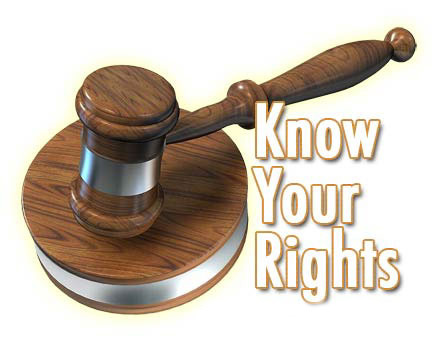 1. Right to remuneration(Sec 219-220) :- An agent is entitled to his agreed commission or remuneration and if there is no agreement, to a  reasonable remuneration.[Sheikh Farid Baksh v. Hasgulal Singh A.I.R (1937) ALL 46] 
   However, an agent who is guilty of misconduct in the business of agency is not entitled to any remuneration in respect of that part of the business which he has misconducted.   (Sec 220)a

2. Right of Retainer(Sec 217) :- This is also known as agent’s right of retainer. It can only be claimed on money received by him in the business of the agency.  He can not therefore, retain, sums received by him in one business for his commission or remuneration in other business on behalf of the same principle.
3. Rights of Lien(Sec 221) :- In the absence of any contract to  the 	contrary, an agent is entitled to retain goods, papers, and other 	property, whether movable or immovable of the principal 	received by him until the amount due to himself for commission, disbursement, and services in respect of the same has been paid 	or accounted for to him.
4. Right of stoppage-in-transit :- This right is available to  agent in the 	following two cases:-
Where he has purchased goods with his own funds or by incurring personal liability. Like an unpaid seller, he enjoys the right of stopping the goods in transit if in the meantime the principle has become insolvent.
Where he holds himself liable for the price of goods sold for example, del credere agent, he may exercise the unpaid seller’s right of stopping the goods in transit in case at buyer's insolvency.
5. Right of Indemnification(Sec 222-224) :- The principal is bound to indemnify  an agent against the consequences of all lawful acts done by the agent in exercise of authority conferred upon him. (Sec 222)
Example :-  B, at Singapore, under instruction from A of Calcutta, contracts with C to deliver certain goods to him. A does not send the goods to B, and C sues B for breach of contract. B informs A of the suit, and A authorizes him to defend the suit. B defends the suit, and is compelled to pay damages and costs, and incurs expenses. A is liable to B for such damages, costs and expenses. 

	According to Sec 224 an agent can not claim indemnification for a criminal act, even though the principal had agreed to do so.
Example :-  A employs B to beat C, and agrees to indemnify him against all consequences of that act. B there upon beats C and has pay damages to C for so doing. A is not liable to indemnify B for those damages.

6. Right to Compensation for injury caused by principal’s neglect (Sec 225) :- The principal must make compensation to his agent in respect of injury caused to such agent by the principal’s neglect or want of skill.
7. Right to compensate(sec.225)
8. To do lawful acts (sec. 188)
Duties of Agent
To Conduct the  business of agency according to the principal’s directions  (Section 211)
       Lilley v. Doubleday (1881) 
2) The Agent should conduct the business with the skill and diligence that is generally possessed by persons engaged in similar business, except where the principal knows that Agent in wanting the skill (Section 212)  
      e.g. Where a lawyer proceeds under a wrong section and thereby the case is lost, he shall be liable for the loss.
To render proper accounts (Section 213) 
        Rendering account does not mean showing the account  supported by the vouchers (Anand prashad v. Dwarkanath)
4)  In cases of  difficulty to communicate with the principal (Section 214)
5)  Not to make any secret profits
Not to deal on his own account 
Not to set up adverse title
Not to delegate authority
Agent not entitled to remuneration for business misconducted   
      e.g. A employs B to recover Rs.10,000 from C. Through misconduct the money is not recovered. B is entitled to no remuneration for his services, and must make good the loss.
Termination of Agency
A- Termination by acts of the parties
Agreement
Revocation of principal
Renunciation (rejecting) by agent
B- Termination by operation of Law
Completion of agency business
Death
Winding up of a company
Dissolution of a firm
Insanity
Insolvency
Expire of time/ destruction of subject matter
Principal became alien enemy
Impossibility